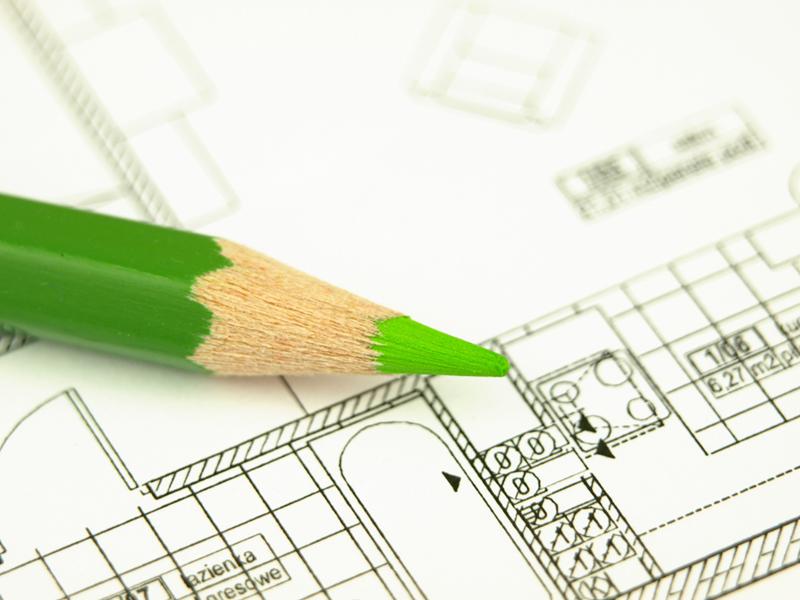 Презентация
«Профессия строитель»
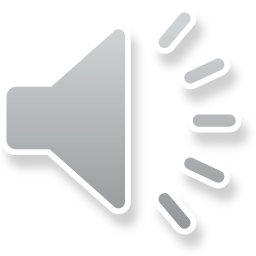 Строитель - одна из древнейших профессий.
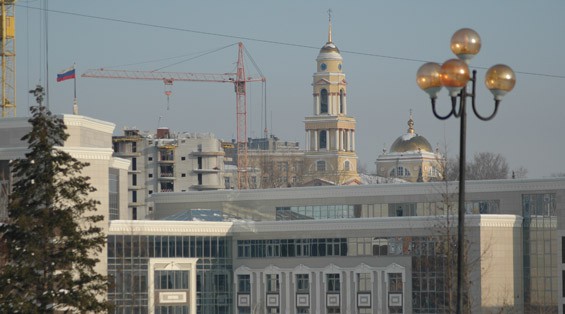 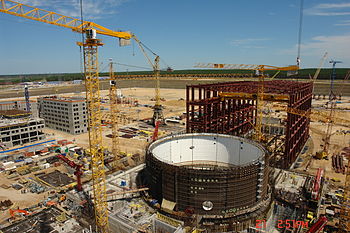 Труд строителя самый мирный. Без строителей не было бы заводов, детских садов, цирков, дорог, школ.
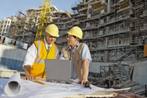 Вклад строителя безмерный. Дом для человека — это крепость.
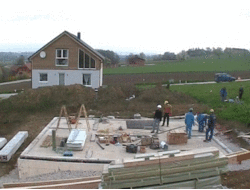 Личные качества:
Личностные качества строителя включают в себя трудолюбие, усидчивость, внимательность, аккуратность, настойчивость и стремление доводить до конца начатое дело.
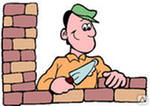 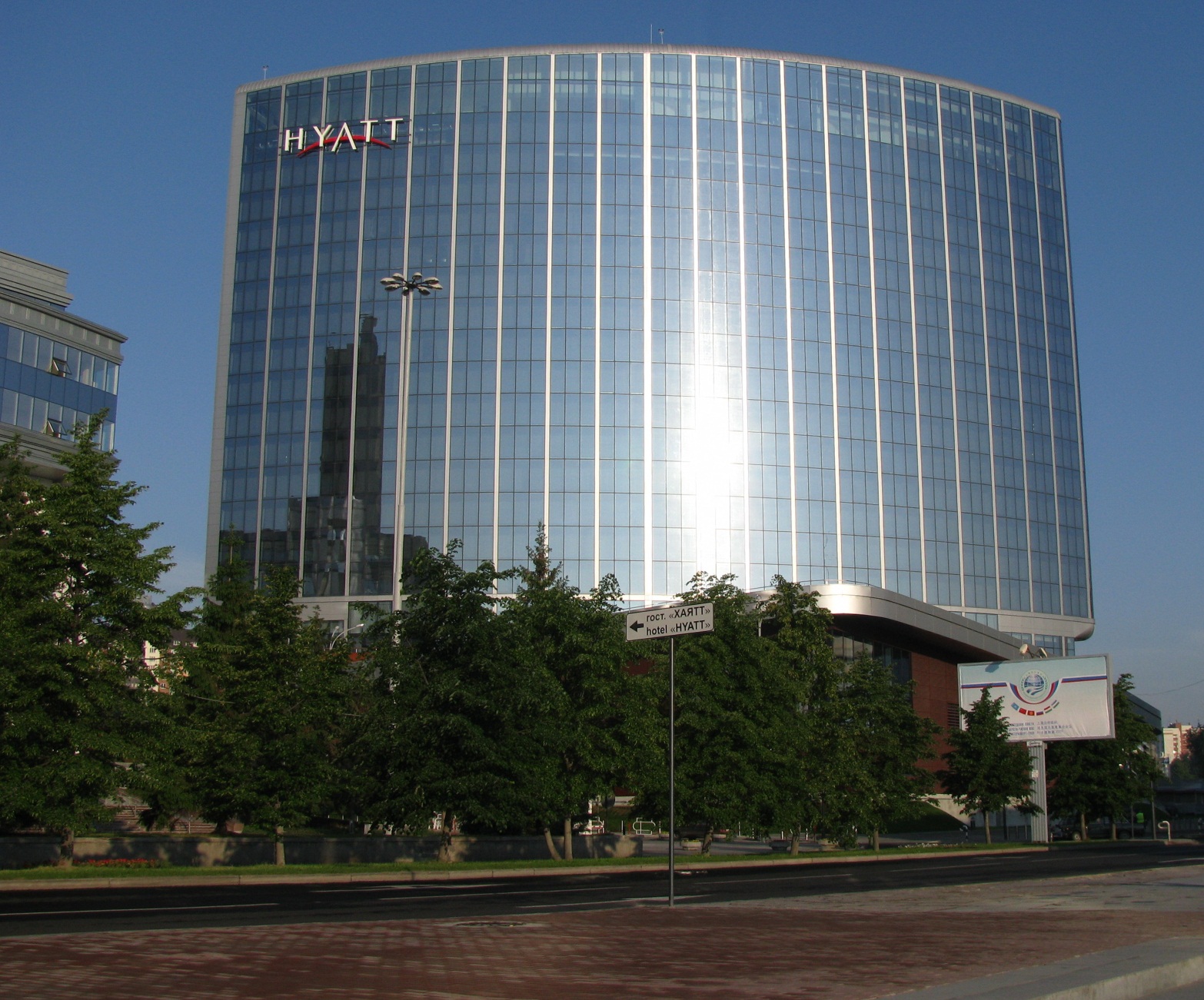 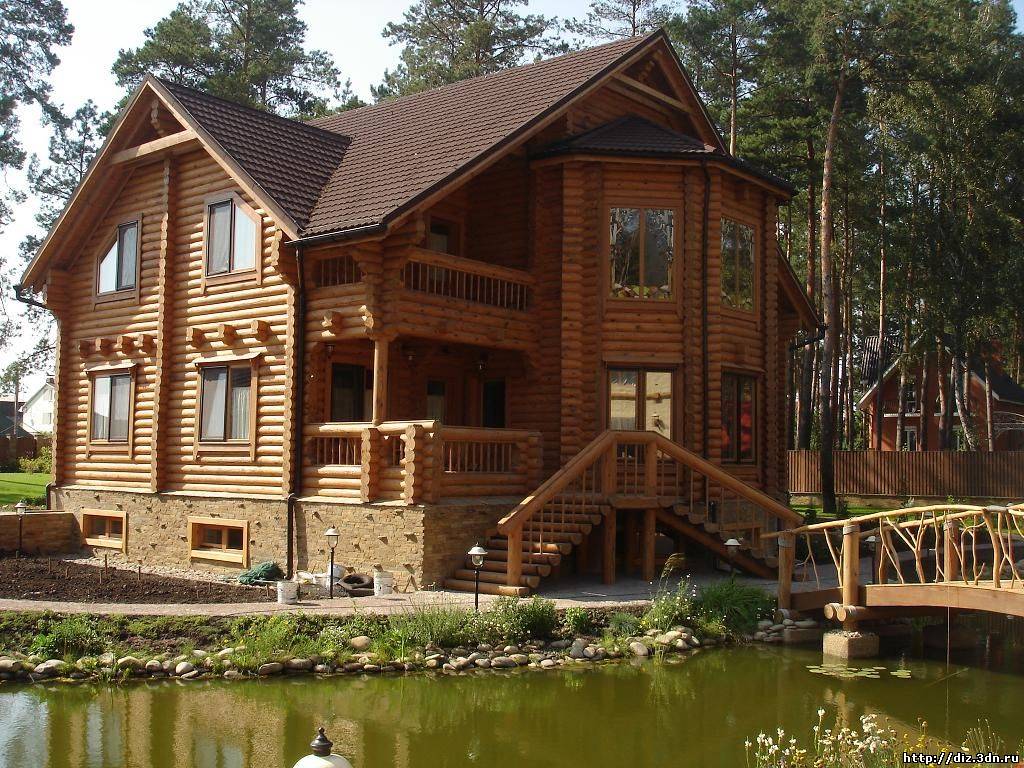 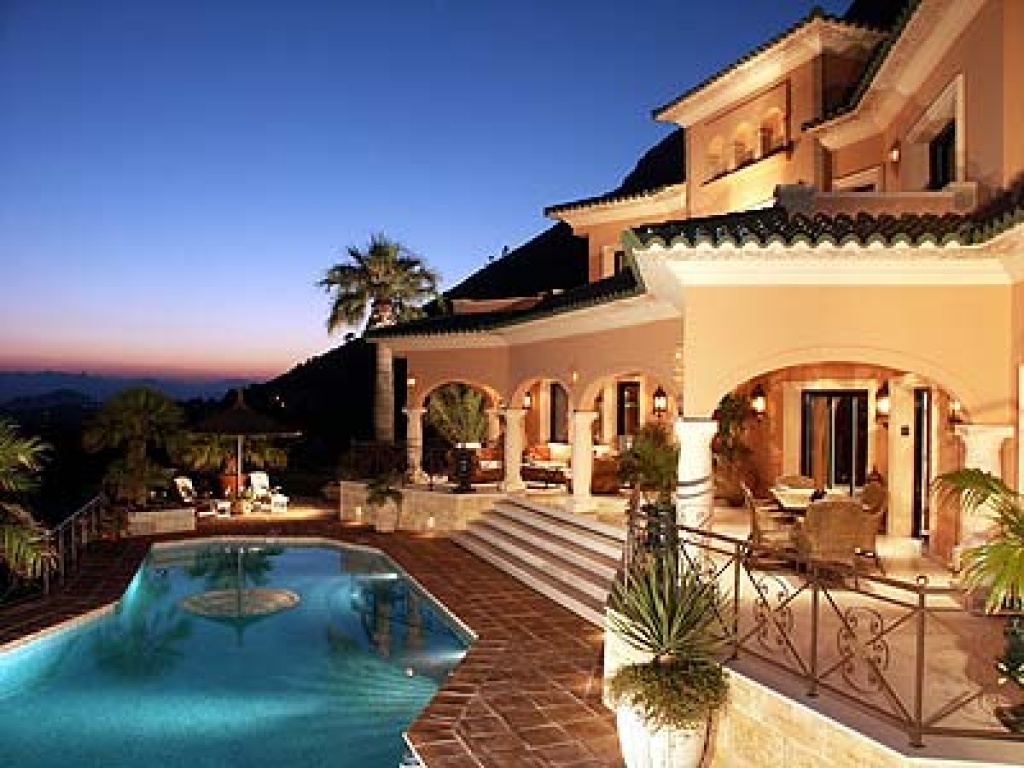 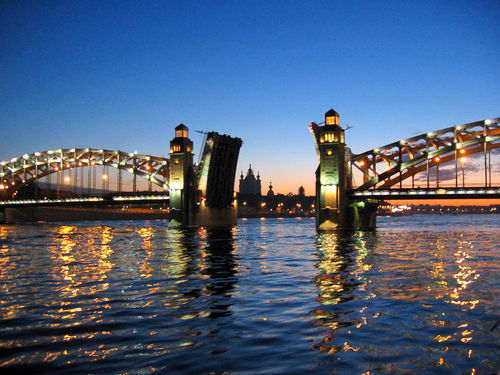 Родственные профессии:
Плотник!
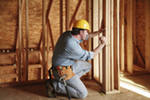 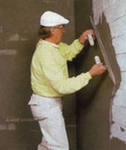 Штукатур!
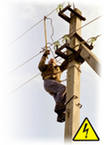 Электрик!
Каменщик!
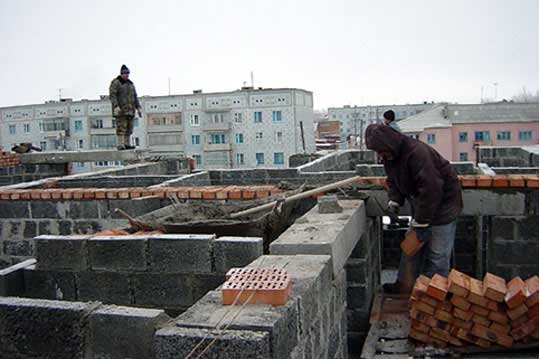 Сварщик!
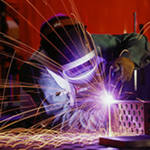 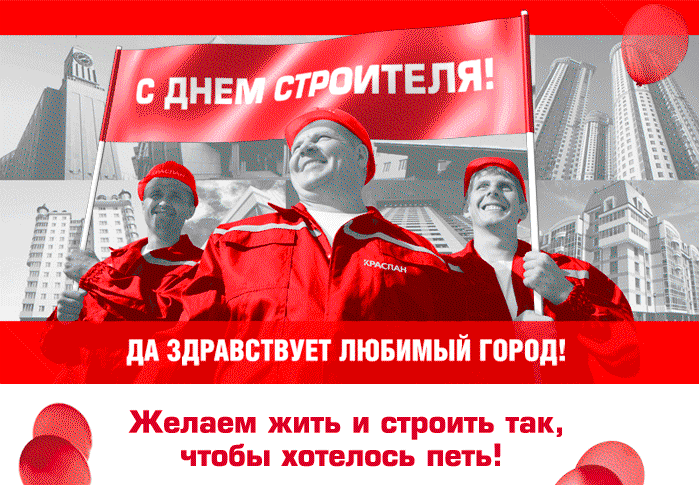